O čem si budem povídat
Trochu málo slov o Indiánech
Co je to šamanismu
Detailnější povídání o religionizitě pův. američanů 
Co je to neošamanismus
Jak souvisí neošamanisnus s Indiány
Jak je to v Čechách
http://www.wanagi.cz	 Indiáni a šamanismus
1
Indiáni severní ameriky
Základní charakteristiky
pláně, lesy, sever, jih, Kalifornie, západní pobřeží
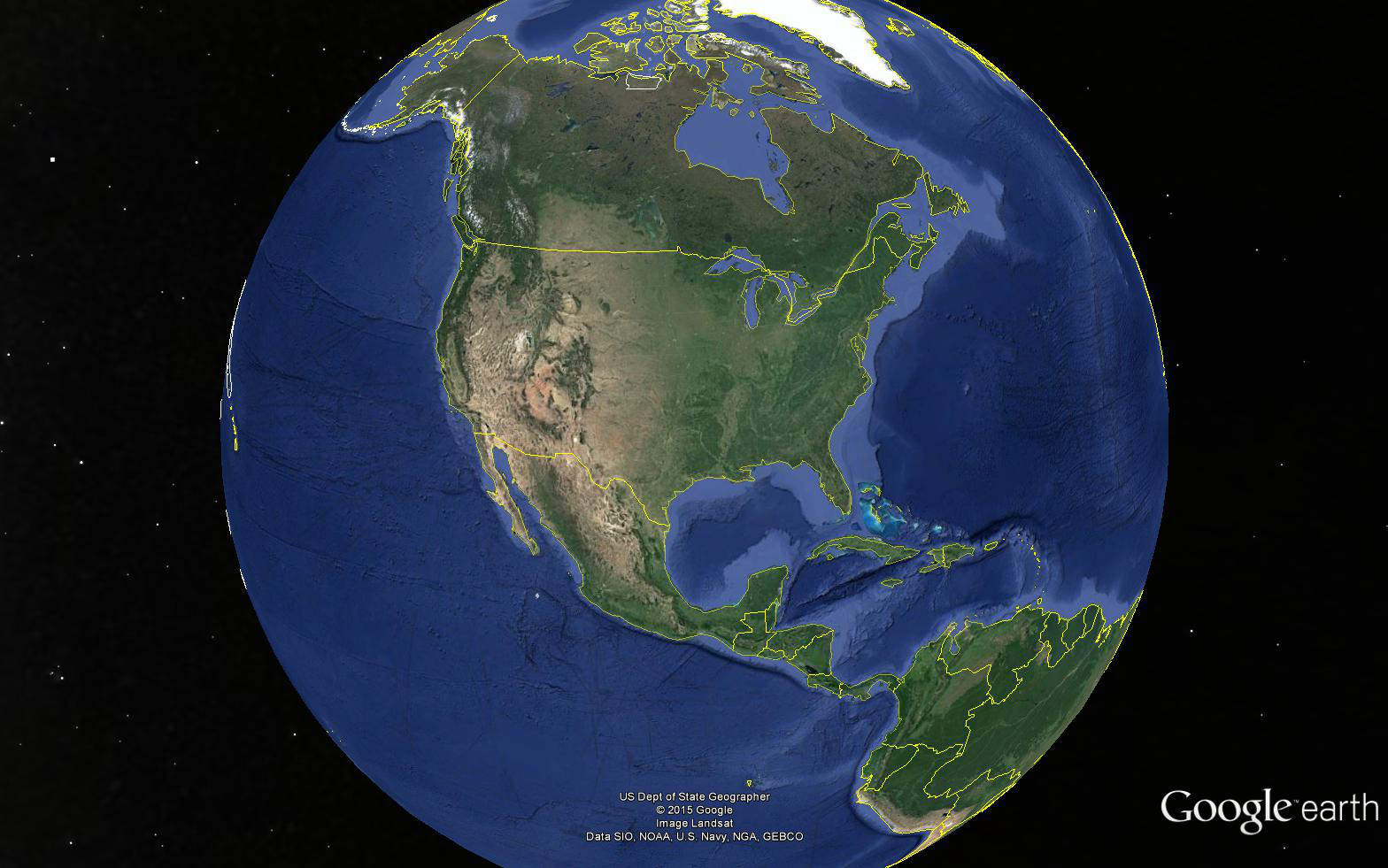 http://www.wanagi.cz	Indiáni a šamanismus
2
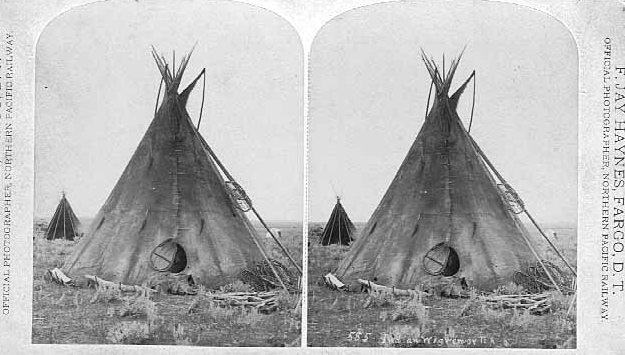 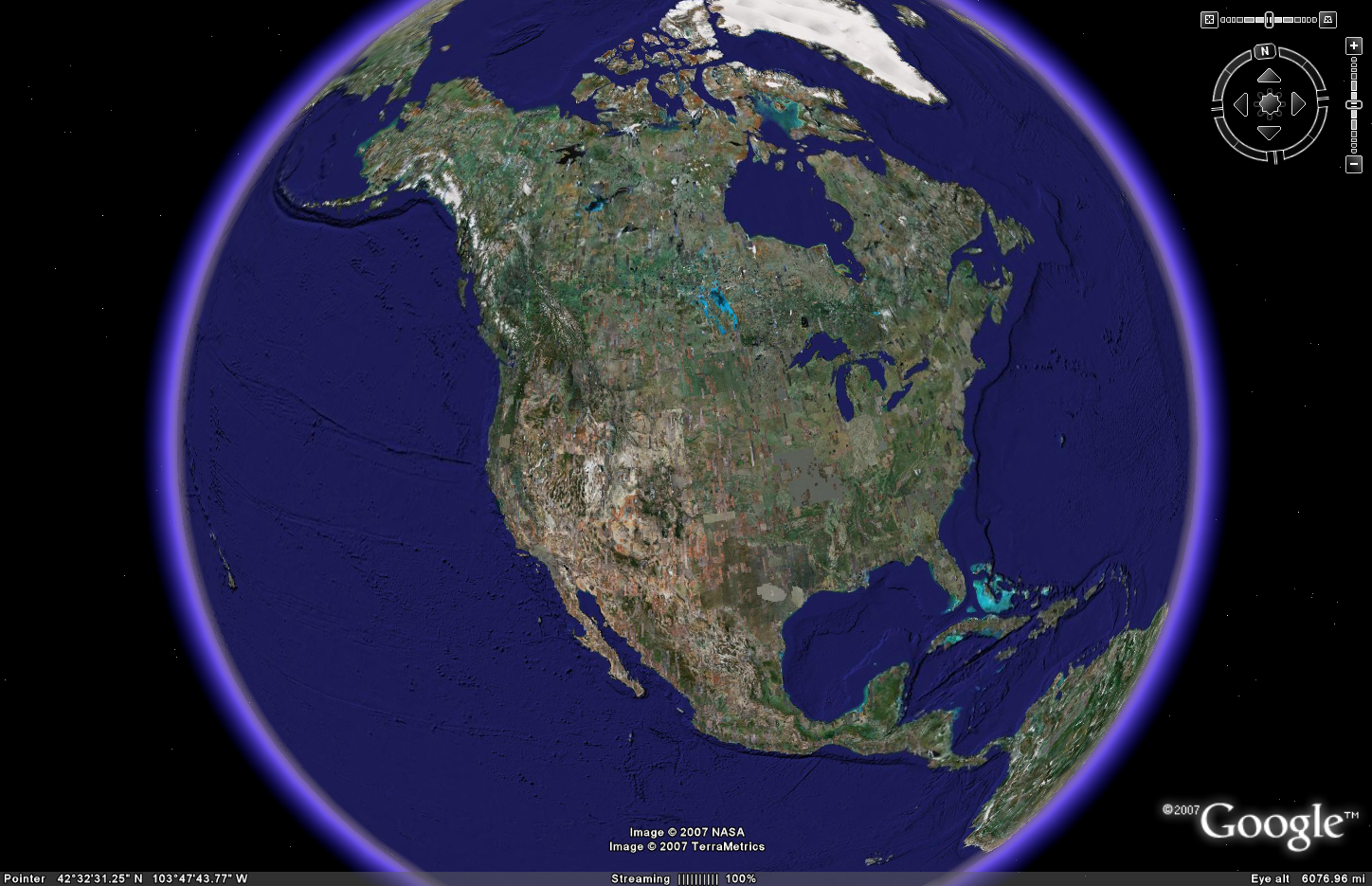 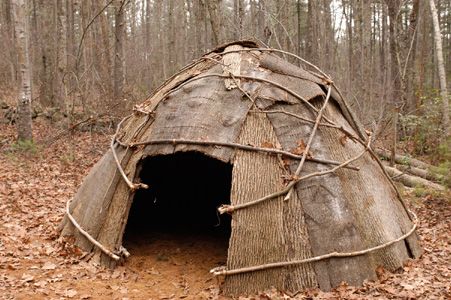 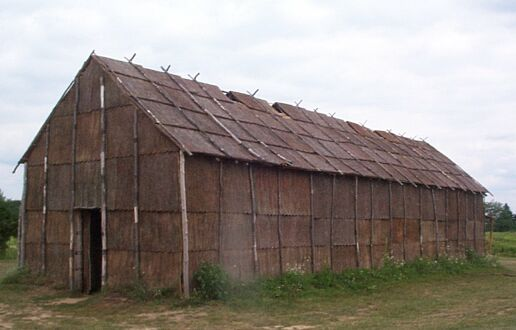 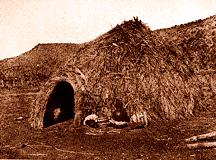 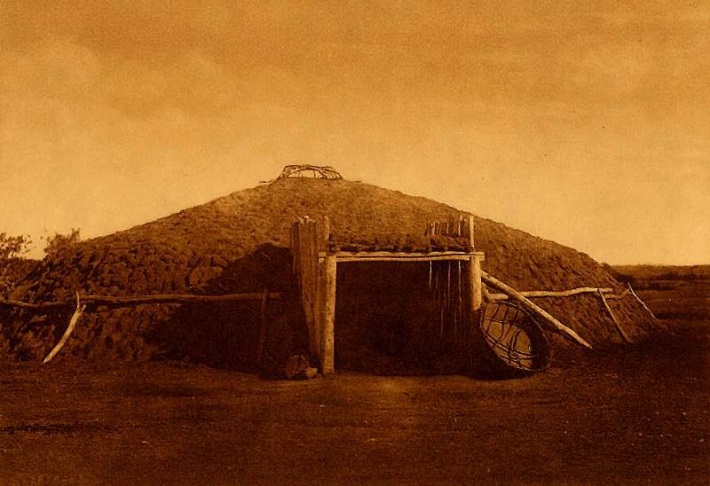 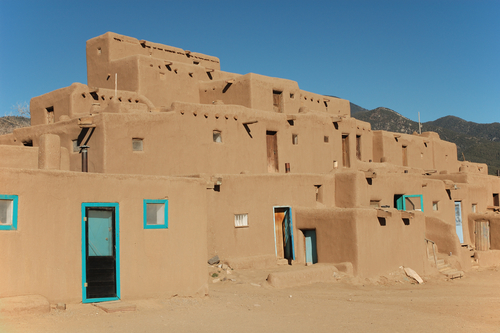 http://wanagi.yucikala.net	Mýty o Indiánech
3
religionizita
Základní rysy
Polyteistické náboženství s monoteistickými rysy
Kulty (často zvířecí)
Ústřední postavou BBŽ
Není centrálně řízeno
Bez politických mocí
obětování se pro dobro národa (tanec slunce) x Ježíš N.
Nepochopení rozdílů pozorovateli 
Složité chápání významu slov vede k nálepkování
svatý muž (wakhán wičáša – prováděl obřady) x léčitel (pežúta wičáša – bylinkář, waphíye wičáša  - léčil duchovní silou )
http://www.wanagi.cz	 Indiáni a šamanismus
4
Co je to šamanismus
Sám výraz šaman pochází z prostředí sibiřských etnik na území ruského impéria. Odvozuje se od turkického jazyka národa Evenků, kde má význam vědoucí. 
I.O. Štampach, Dingir 2008/4, str. 120

Pojem, který se postupně začal používat na téměř nesouvisející jevy
http://www.wanagi.cz	 Indiáni a šamanismus
5
4 přístupy zkoumání šamanismu
dle F.Bowie jsou 4 přístupy zkoumání:
Termín, co znamená všechno, neznamená nic
Rozšířená podoba původního vědění domorodců…specifickou součástí šamanismu není inkarnace „duchů“, ale extáze, jež vznikne jeho vystoupení, na nebesa nebo sestoupením do podsvětí…Eliade v F.Bowie, str. 185  
Nejstarší podoba náboženství
Popis šamanů u Keltů, Slovanů…
…Šaman, mystická, kněžská a politická postava, která se objevuje v mladém paleolitu a možná už v době, kdy žili neandrtálci… se dá popsat nejen jako odborník na lidskou duši, nýbrž i jako odborník vůbec, jehož posvátné a společenské funkce mohly zahrnovat širokou škálu činností… Halifax v F.Bowie, str. 186
http://www.wanagi.cz	 Indiáni a šamanismus
6
4 přístupy zkoumání šamanismu
Severoartický jev
Původ významu (sibiř, skandinávie)
… Dá se standardizovat slovo převzaté z nějakého primitivního místního jazyka, např. totem, a používat k popisu podobných jevů u jiných etnik. To však může vést k velkým zmatkům, protože podobnosti mohou být jen povrchní a příslušné jevy natolik rozrůzněné, že výraz ztrácí veškerý význam… Evans-Pritchard v F.Bowie, str. 188 

Šaman je pán duchů
Má ve své moci skupinu duchů
Existuje soubor metod a výbavy, jež se dále předávají
Pro šamanskou praxi existuje teoretické zdůvodnění
Šamani zaujímají zvláštní společenské postavení
http://www.wanagi.cz	 Indiáni a šamanismus
7
4 přístupy zkoumání šamanismu
Šaman může být kdokoli
Rys neošamanusmu
Navazuje se na kelty, Indiány…
V původních etnikách nemohl být šamanem kdokoli, resp. mohl být proti své vůli
Novodobý šaman nemá společenské postavení
Důraz na individualismus
U původních etnik mohl být někdo šamanem po mnoha letech příprav, nyní lze najít kurzy „šamanem snadno a rychle“
Carlos Castaneda (1925-1928) – nejspíše fikce.
http://www.wanagi.cz	 Indiáni a šamanismus
8
Jak z toho ven
Definice dle Vojtíšek Z., str. 249:
Jako šamanismus se označuje soubor náboženských praktik, které vycházejí s předpokladu existence světa duší a duchů a schopnosti zvláštního pověřence – šamana – do tohoto světa v extaktickém stavu proniknou a s těmito bytostmi komunikovat. K vyvolání extáze šaman používá rytmickou hudbu a omamné látky. Šamanismus je znám především ze severní asie a s obou amerických kontinentů.

Tato definice vychází ze současného stavu
http://www.wanagi.cz	 Indiáni a šamanismus
9
Lakotové
Svatý muž
Role průvodce
Kulty a spolky měly své prostředníky
Svatým mužem se jedinec stal, pokud měl „mocnou vizi“
Dýmka
Obřady
Initi
Pláč o vizi
Tanec slunce
http://www.wanagi.cz	 Indiáni a šamanismus
10
Historie
Původní američané vojensky potlačeni 
Tradiční víra (i jazyk) zakázána
Škola v Carlislie (takový hummánější koncentrační tábor)
Konec duchovních autorit
Vysoká míra alkoholismu, nezaměstnanosti, negramotnosti (dekulturalizace)
Náboženská „svoboda“
v roce 1890 nařízeno zákonem propustit duše, 1881 zakázán tanec slunce (v 1934 tajně obnoven)
1972 konec zákazu Tance slunce
1978 – konec plného zákazu  víry
http://www.wanagi.cz	 Indiáni a šamanismus
11
Historie
Černý Jelen
Mluví Černý Jelen, Posvátná dýmka
Popis obřadů, kosmologie, 
Ovlivněn křesťanstvím
Jelikož „nic nebylo“, chytli se novodobí následníci Černého Jelena
1993 – deklarace vyhlášení války uživatelům lakotské spirituality
Jediné, co bílý muž „ještě“ neukradl, je víra
http://www.wanagi.cz	 Indiáni a šamanismus
12
Jak u nás
I u nás jsou lidé, kteří se vydávají za šamany…
Dušek – Toltékové (není známa žádná komunita)
Různé kurzy
Mnohdy samozvaní jedinci, kteří ve své komunitě mnoho neznamenají1 
Šamanské bubnování


1 viz http://indianskastezka.blogspot.cz nebo Pecha. L
http://www.wanagi.cz	 Indiáni a šamanismus
13
Názor si udělejte sami
Hledání předků a kořenů ?
Snaha o víru a návrat k přírodě?
Snaha o odstranění „svrchnosti“ ?
Křesťanství je „špatné“ ?
Esoterismus…
http://www.wanagi.cz	 Indiáni a šamanismus
14
Použitá literatura
BOWIE, F. Antropologie náboženství. Překl. Vladimír Petkevič.
	Praha: Portál, 2008. ISBN 978-80-7367-378-9 
NEIHARDT, John G. Mluví Černý jelen. Překl. K. Zvelebilová, J. Ullrych. Praha: Hynek, 1998. ISBN 80-85906-97-X
PECHA, L. Woodcraft. Olomouc: Votobia, 1999. ISBN 80-7198-353-5
ŠTAMPACH, Ivan O. Na nových stezkách ducha. Praha: Vyšehrad, 2010. ISBN 978-80-7429-060-2 
ŠTAMPACH, Ivan O. Šamanismus a neošamanismus. Dingir 4 (2008), str. 120. http://www.dingir.cz/archiv/Dingir408.pdf
VOJTÍŠEK, Z. Encyklopedie náboženských směrů v České republice. Praha: Portál, 2004. ISBN 80-7178-798-1
http://indianskastezka.blogspot.cz/2012/07/kiesha-crowther-v-praze-bratislave.html
http://indianskastezka.blogspot.cz/2011/02/proc-jim-to-vadi.html
http://www.wanagi.cz	 Indiáni a šamanismus
15